จดหมายข่าวประชาสัมพันธ์-----------------------------------------------------------------------องค์การบริหารส่วนตำบลกุดชุมแสง            วันที่ 27 ตุลาคม 2565 ประชุมสภาองค์การบริหารส่วนตำบลกุดชุมแสงสมัยวิสามัญที่ 3/2565
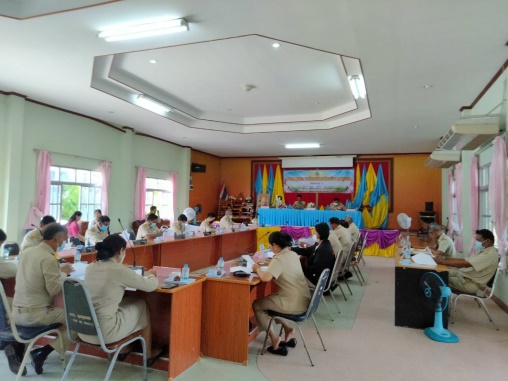 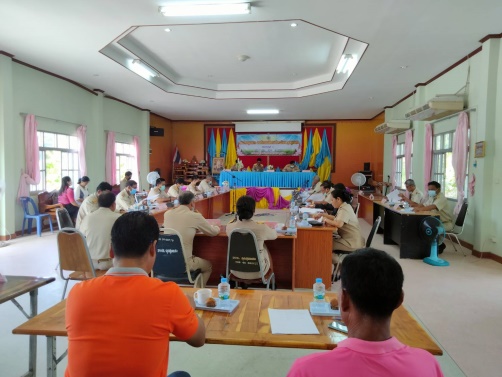